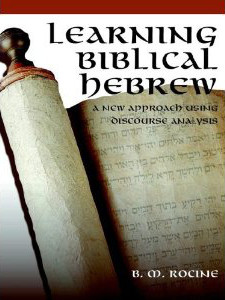 Rocine Lesson 30
אֲשֶׁר־יֵצֵא לִפְנֵ֫יהֶם 
וַאֲשֶׁר יָבֹא לִפְנֵ֫יהֶם 
וַאֲשֶׁר יוֹצִיאֵם 
וַאֲשֶׁר יְבִיאֵם
Numbers 27:17
Note: For the first time, our lesson verse does not contain a main or independent clause. That is, the verse cannot stand alone as a complete thought. Yet, the verse contains several dependent clauses that make for a good study.
Goals
Identify
Hiphil Yiqtol of:
I-Yod
Hollow
What we already know
2
1
אֲשֶׁר־יֵצֵא לִפְנֵ֫יהֶם	וַאֲשֶׁר יָבֹא לִפְנֵ֫יהֶם 
וַאֲשֶׁר יוֹצִיאֵם	וַאֲשֶׁר יְבִיאֵם
Parse the first two verbs. (Note: missing letter rules apply here.)
1
2
What we already know
2
1
אֲשֶׁר־יֵצֵא לִפְנֵ֫יהֶם	וַאֲשֶׁר יָבֹא לִפְנֵ֫יהֶם 
וַאֲשֶׁר יוֹצִיאֵם	וַאֲשֶׁר יְבִיאֵם
Parse the first two verbs. (Note: missing letter rules apply here.)
1
2
What we already know
2
1
אֲשֶׁר־יֵצֵא לִפְנֵ֫יהֶם	וַאֲשֶׁר יָבֹא לִפְנֵ֫יהֶם 
וַאֲשֶׁר יוֹצִיאֵם	וַאֲשֶׁר יְבִיאֵם
Parse the first two verbs. (Note: missing letter rules apply here.)
1
2
What we already know
אֲשֶׁר־יֵצֵא לִפְנֵ֫יהֶם	וַאֲשֶׁר יָבֹא לִפְנֵ֫יהֶם 
וַאֲשֶׁר יוֹצִיאֵם	וַאֲשֶׁר יְבִיאֵם
Let’s look at the second line. 
Both of these verbs have suffixes.
What is the PGN of the suffix?
There are two signs of the Hiphil Yiqtol.
What are the two signs? (Rocine 29.4a)
Which one is visible here?
What we already know
אֲשֶׁר־יֵצֵא לִפְנֵ֫יהֶם	וַאֲשֶׁר יָבֹא לִפְנֵ֫יהֶם 
וַאֲשֶׁר יוֹצִיאֵם	וַאֲשֶׁר יְבִיאֵם
Let’s look at the second line. 
Both of these verbs have suffixes.
What is the PGN of the suffix?
There are two signs of the Hiphil Yiqtol.
What are the two signs? (Rocine 29.4a)
Which one is visible here?
3mp
Patach prefix vowel
Dot vowel after 2nd root
Dot vowel after 2nd root
What we already know
אֲשֶׁר־יֵצֵא לִפְנֵ֫יהֶם	וַאֲשֶׁר יָבֹא לִפְנֵ֫יהֶם 
וַאֲשֶׁר יוֹצִיאֵם	וַאֲשֶׁר יְבִיאֵם
Dot vowel
(or I/E Vowel)
Patach
MISSING
Dot vowel
(or I/E Vowel)
Patach
MISSING
What we already know
אֲשֶׁר־יֵצֵא לִפְנֵ֫יהֶם	וַאֲשֶׁר יָבֹא לִפְנֵ֫יהֶם 
וַאֲשֶׁר יוֹצִיאֵם	וַאֲשֶׁר יְבִיאֵם
Dot vowel
(or I/E Vowel)
Patach
MISSING
Dot vowel
(or I/E Vowel)
Patach
MISSING
I-Yod:
Yod changes to a waw in the Hiphil (and Niphal)
What we already know
אֲשֶׁר־יֵצֵא לִפְנֵ֫יהֶם	וַאֲשֶׁר יָבֹא לִפְנֵ֫יהֶם 
וַאֲשֶׁר יוֹצִיאֵם	וַאֲשֶׁר יְבִיאֵם
Dot vowel
(or I/E Vowel)
Patach
MISSING
Dot vowel
(or I/E Vowel)
Patach
MISSING
I-Yod:
Yod changes to a waw in the Hiphil (and Niphal)
This waw is actually the original first root letter. That’s why I-Yod’s are often called I-Waw’s.
What we already know
אֲשֶׁר־יֵצֵא לִפְנֵ֫יהֶם	וַאֲשֶׁר יָבֹא לִפְנֵ֫יהֶם 
וַאֲשֶׁר יוֹצִיאֵם	וַאֲשֶׁר יְבִיאֵם
Dot vowel
(or I/E Vowel)
Patach
MISSING
Dot vowel
(or I/E Vowel)
Patach
MISSING
Hollow:
Prefix vowel is qamets
(rather than patach)
I-Yod:
Yod changes to a waw in the Hiphil (and Niphal)
This waw is actually the original first root letter. That’s why I-Yod’s are often called I-Waw’s.
What we already know
אֲשֶׁר־יֵצֵא לִפְנֵ֫יהֶם	וַאֲשֶׁר יָבֹא לִפְנֵ֫יהֶם 
וַאֲשֶׁר יוֹצִיאֵם	וַאֲשֶׁר יְבִיאֵם
Dot vowel
(or I/E Vowel)
Patach
MISSING
Dot vowel
(or I/E Vowel)
Patach
MISSING
Hollow:
Prefix vowel is qamets
(rather than patach)
I-Yod:
Yod changes to a waw in the Hiphil (and Niphal)
In this example the qamets is reduced to a shewa because of the pronominal suffix. Without the suffix, the verb would be יָבִיא.
This waw is actually the original first root letter. That’s why I-Yod’s are often called I-Waw’s.
Hiphil Yiqtol of I-Yod
Strong
I-Yod
Hiphil Yiqtol of Hollow
Strong
Hollow
Hiphil Yiqtol of Hollow
Strong
Hollow
Hiphil Yiqtol of Hollow
Strong
Hollow
Hiphil Yiqtol of Hollow
Strong
Hollow